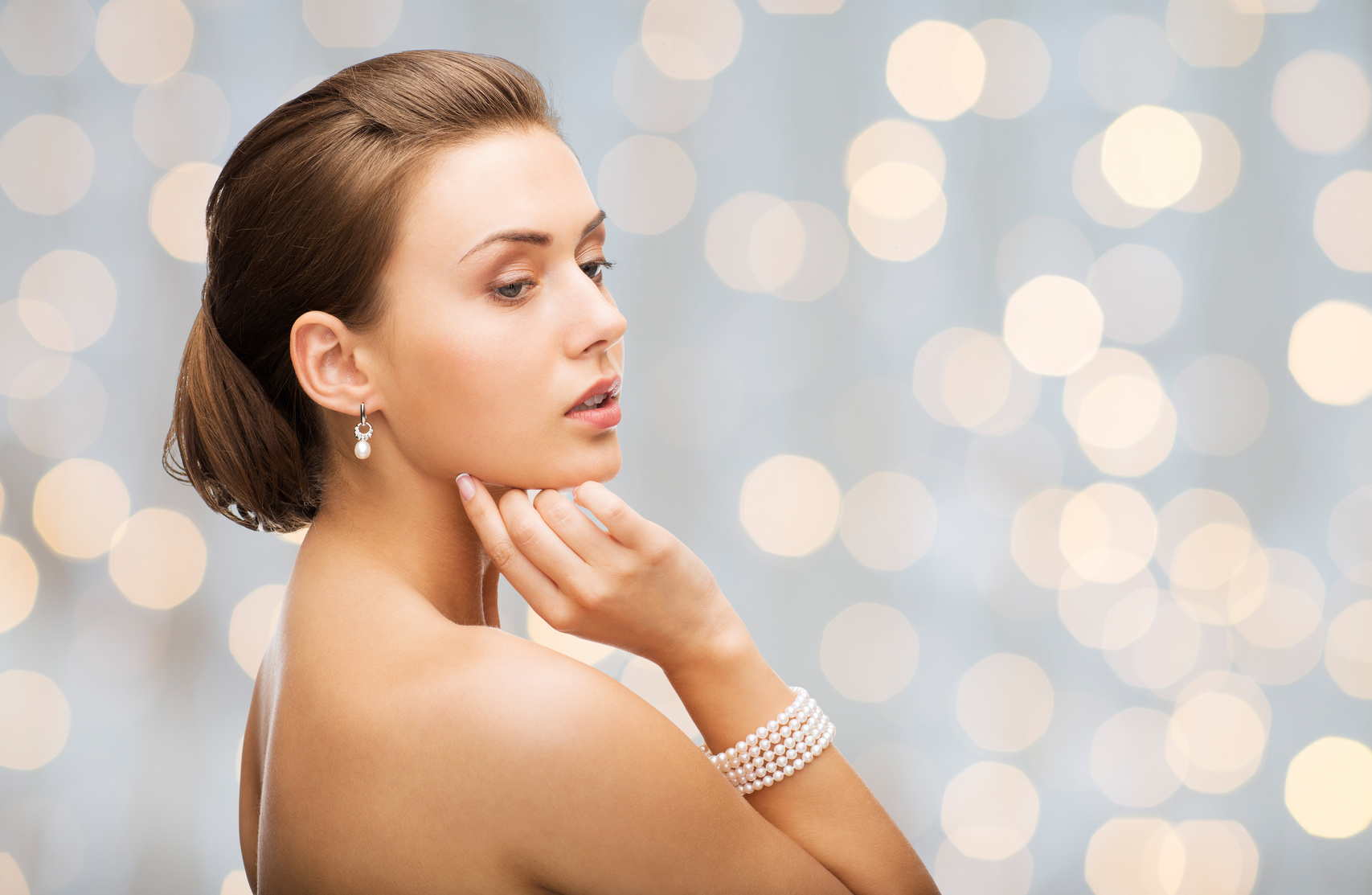 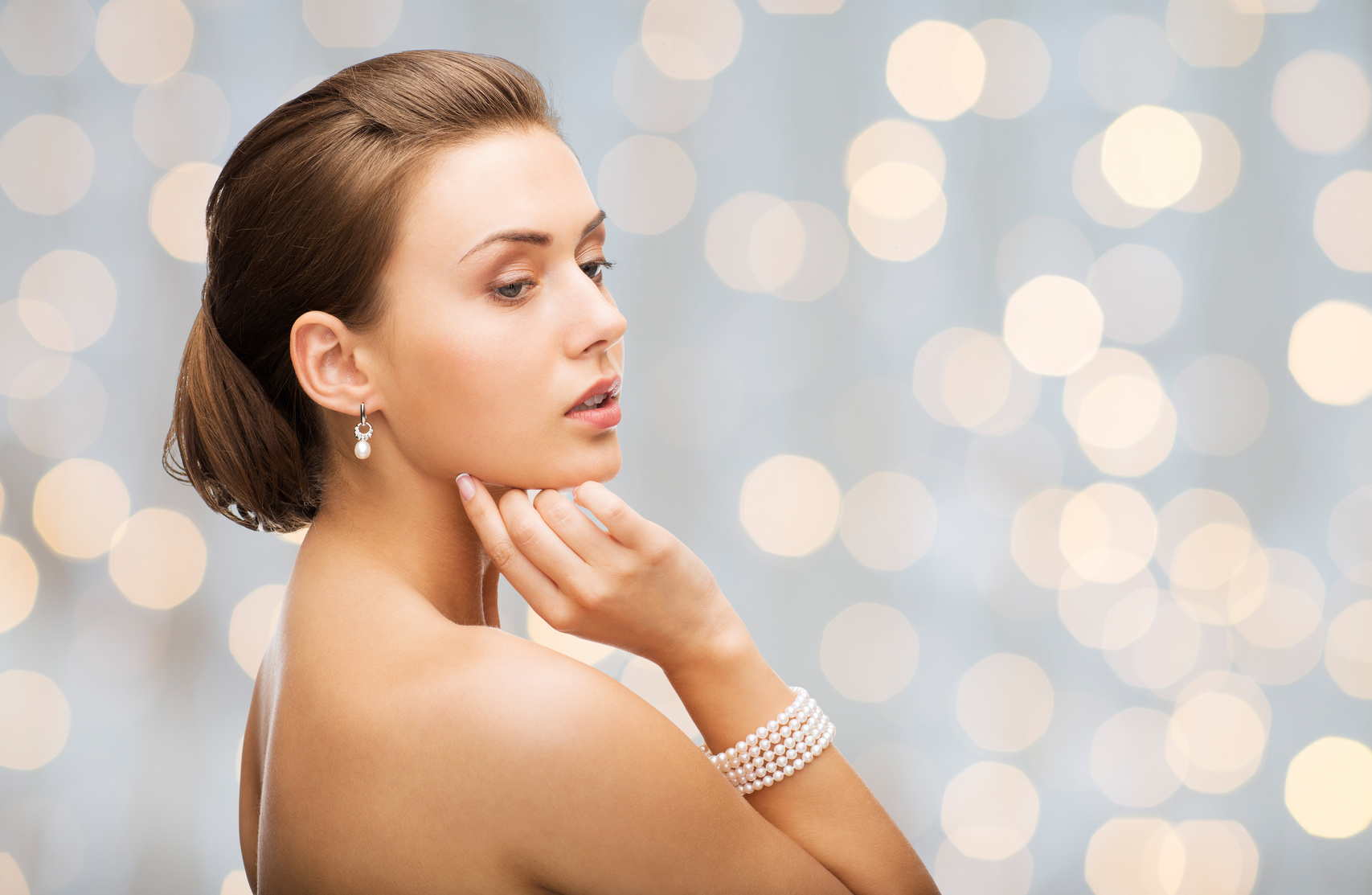 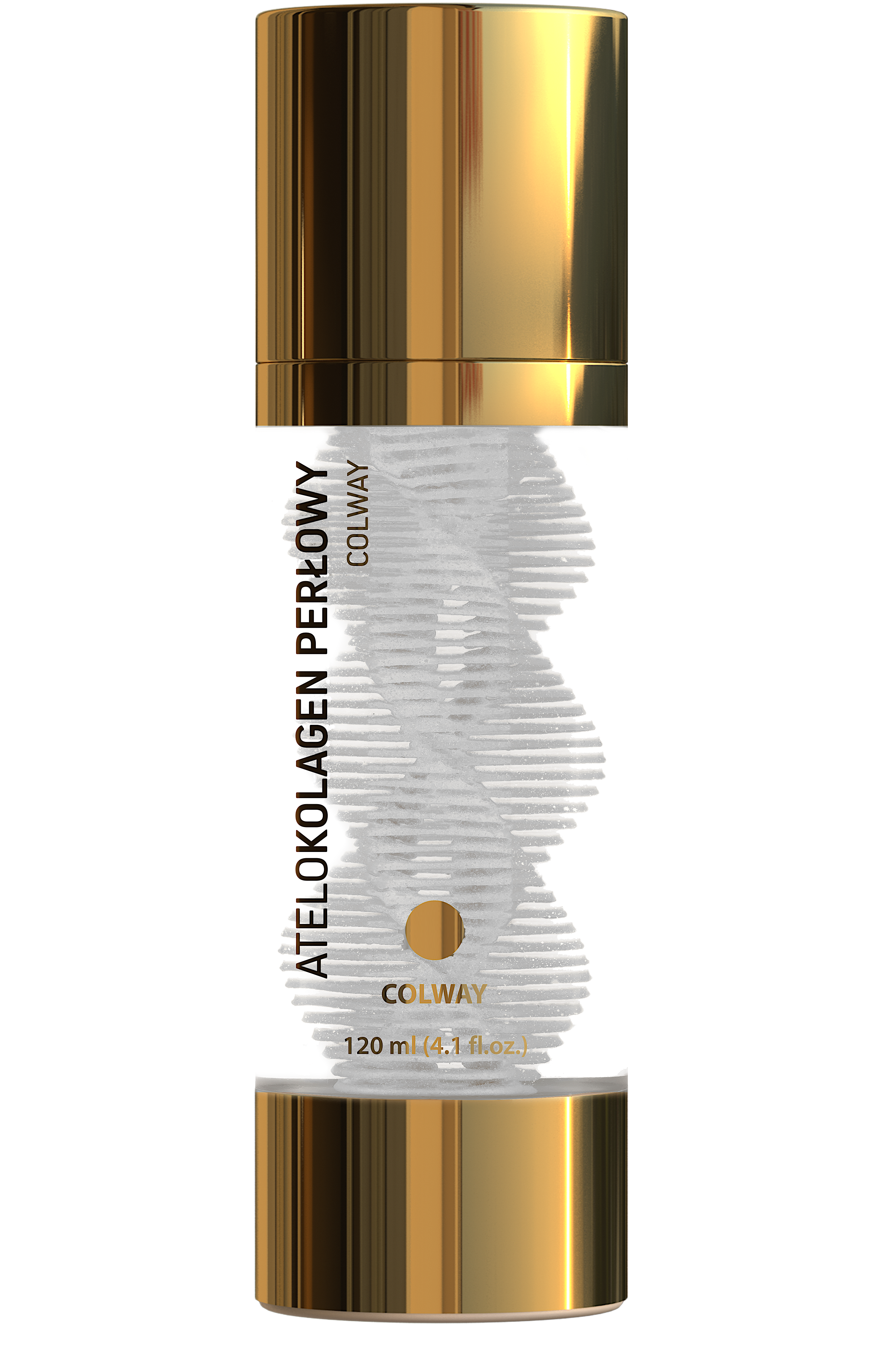 “Kobieta potrzebuje 
niezliczonych sznurów pereł” 
Coco Chanel
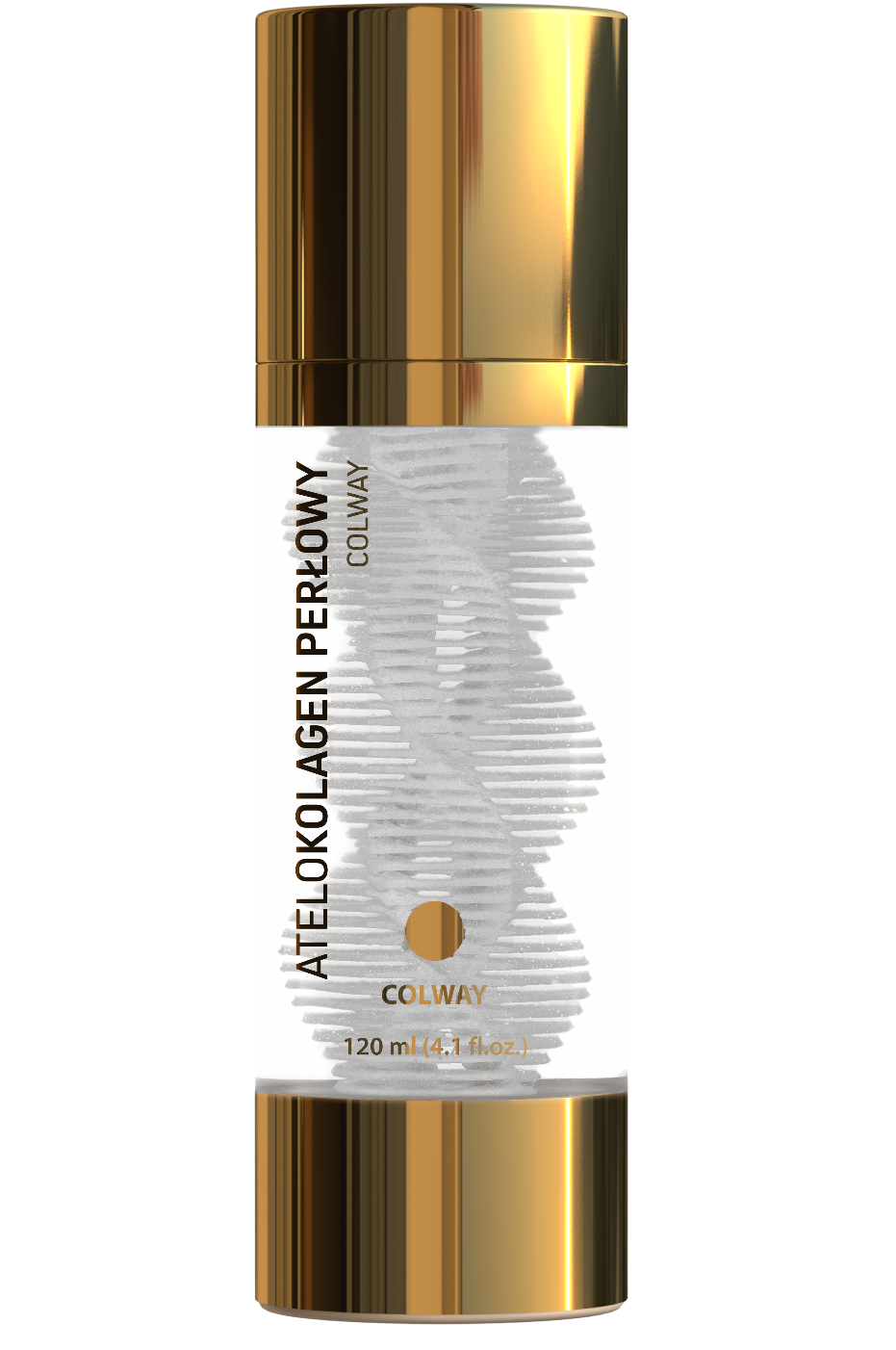 ATELOKOLAGEN PERŁOWY COLWAY
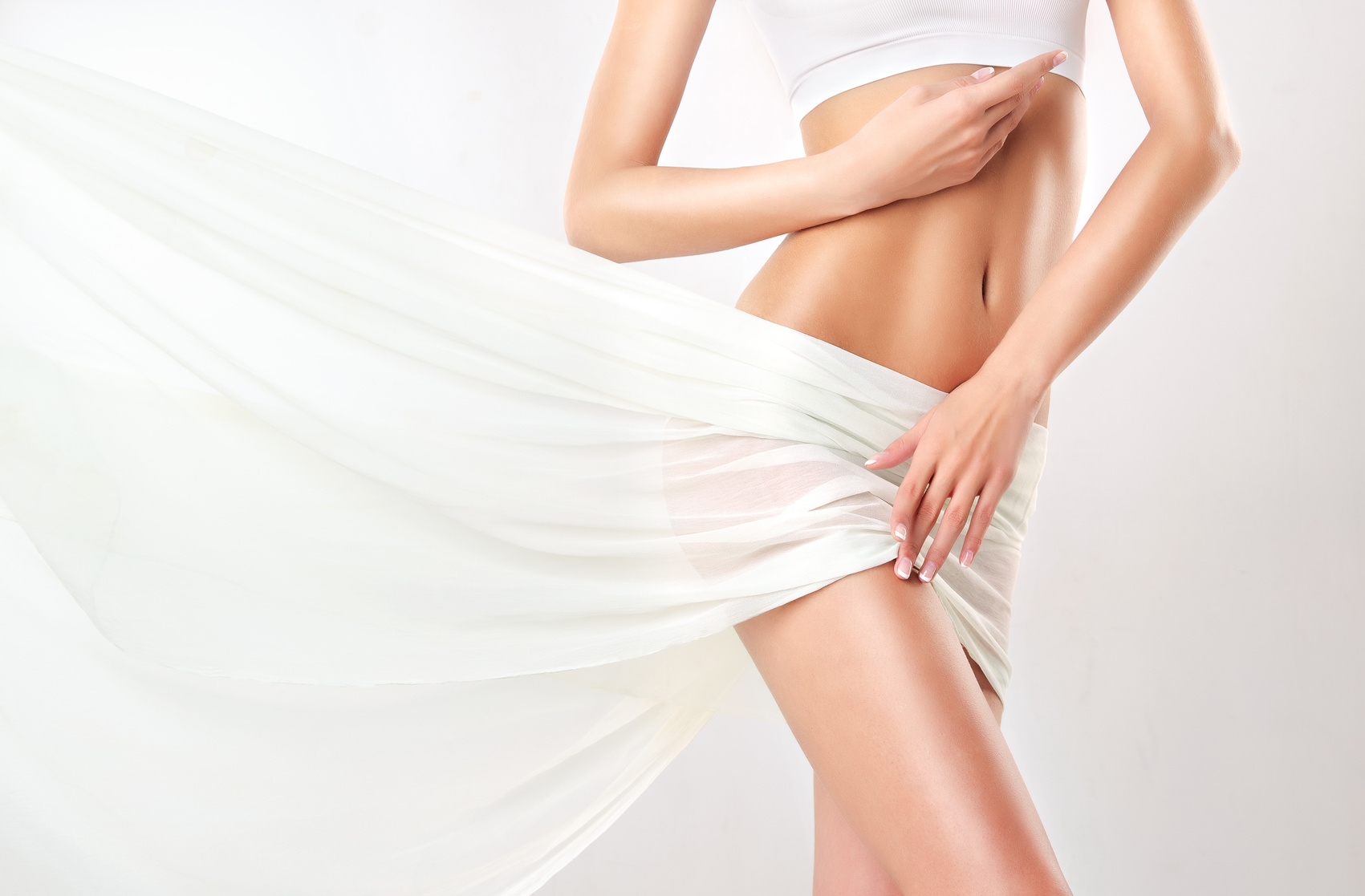 Jędrność
Blask
Odmłodzenie, silne działanie anti-age
Rozjaśnienie przebarwień
Obrona przeciw destrukcji wolnych rodników
Kosmetyk typu „ antipollution”, miejski
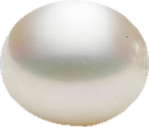 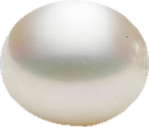 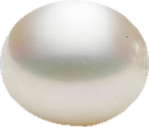 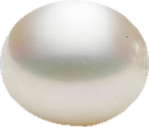 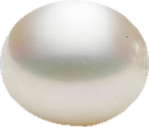 ATELOKOLAGEN PERŁOWY COLWAY
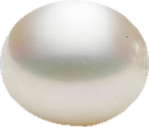 …czyli kontynuacja „Złotej Linii ATELO - COLWAY”
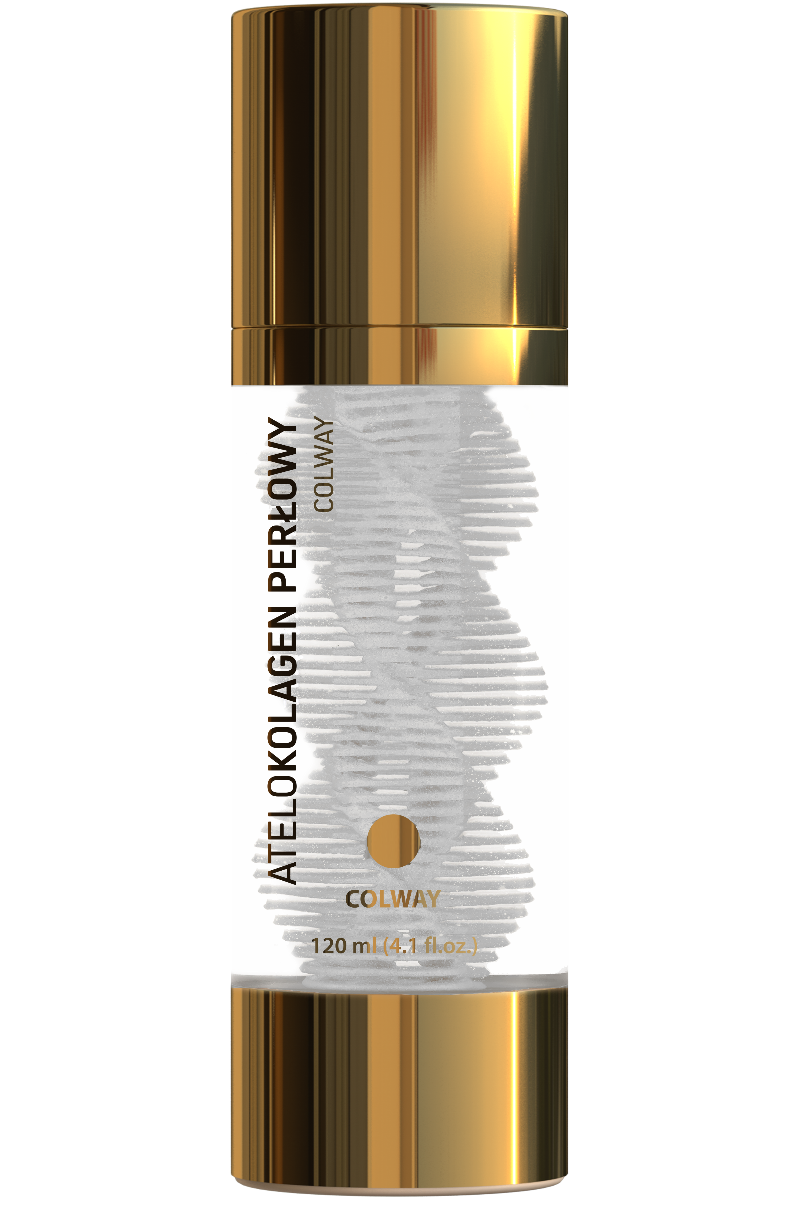 Perły
Jagoda goji
Jagoda Acai
Noni
Świeże ziarna kawy
Owoc granatu
Zielona herbata
Mangostan
Superox-C® (śliwka kakadu)
Wszystkie trzy natywne kolageny
ATELOKOLAGEN PERŁOWY COLWAY
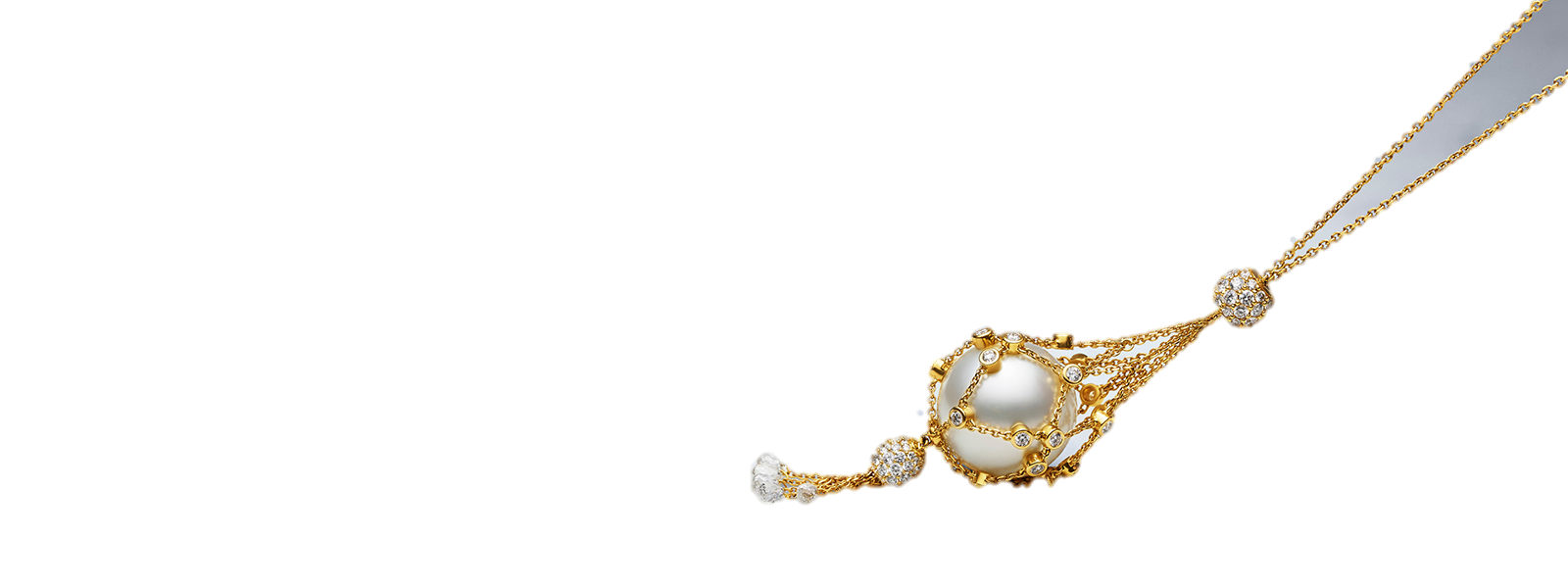 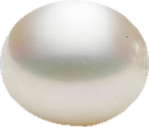 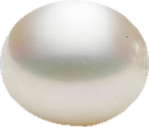 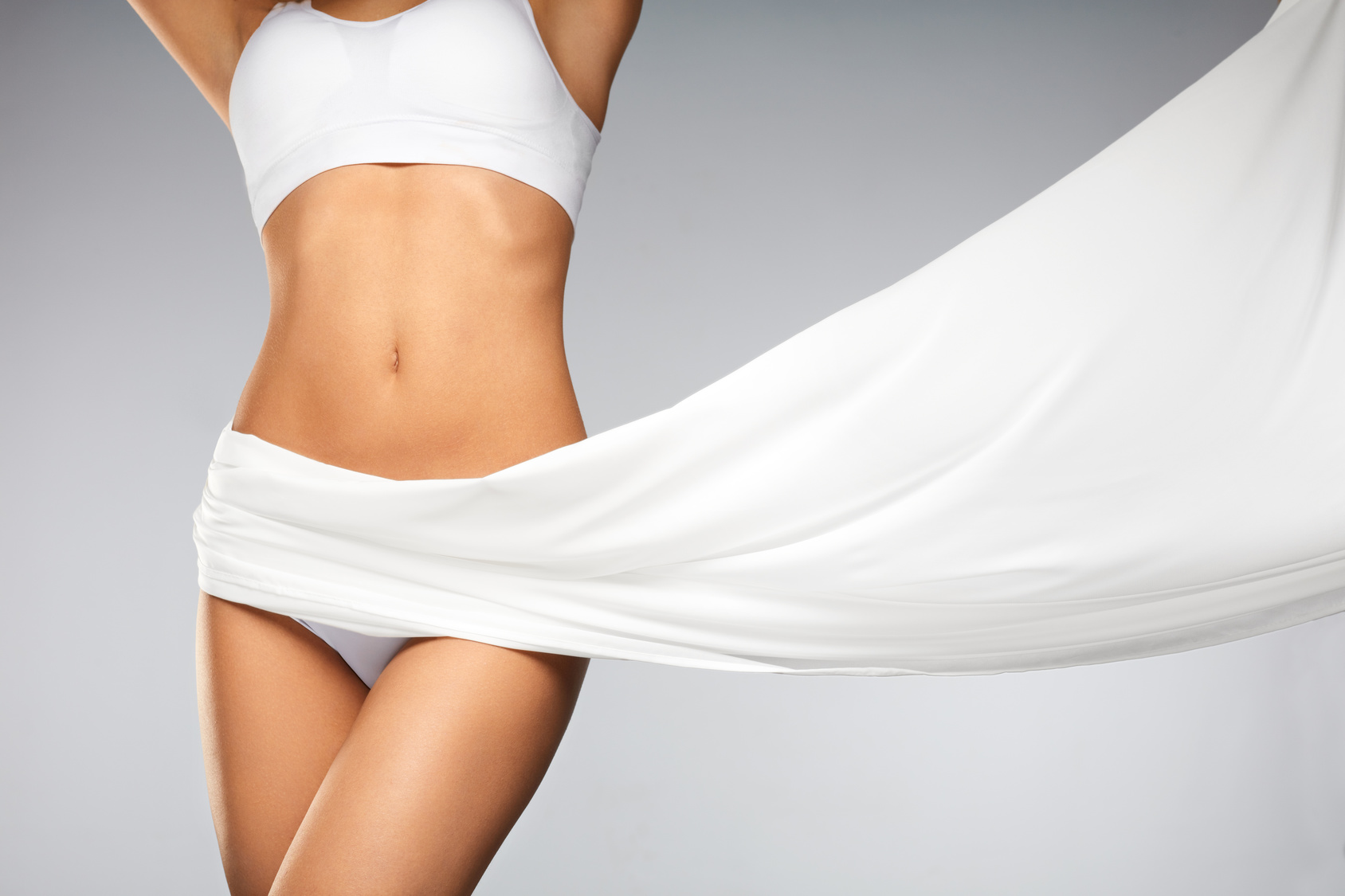 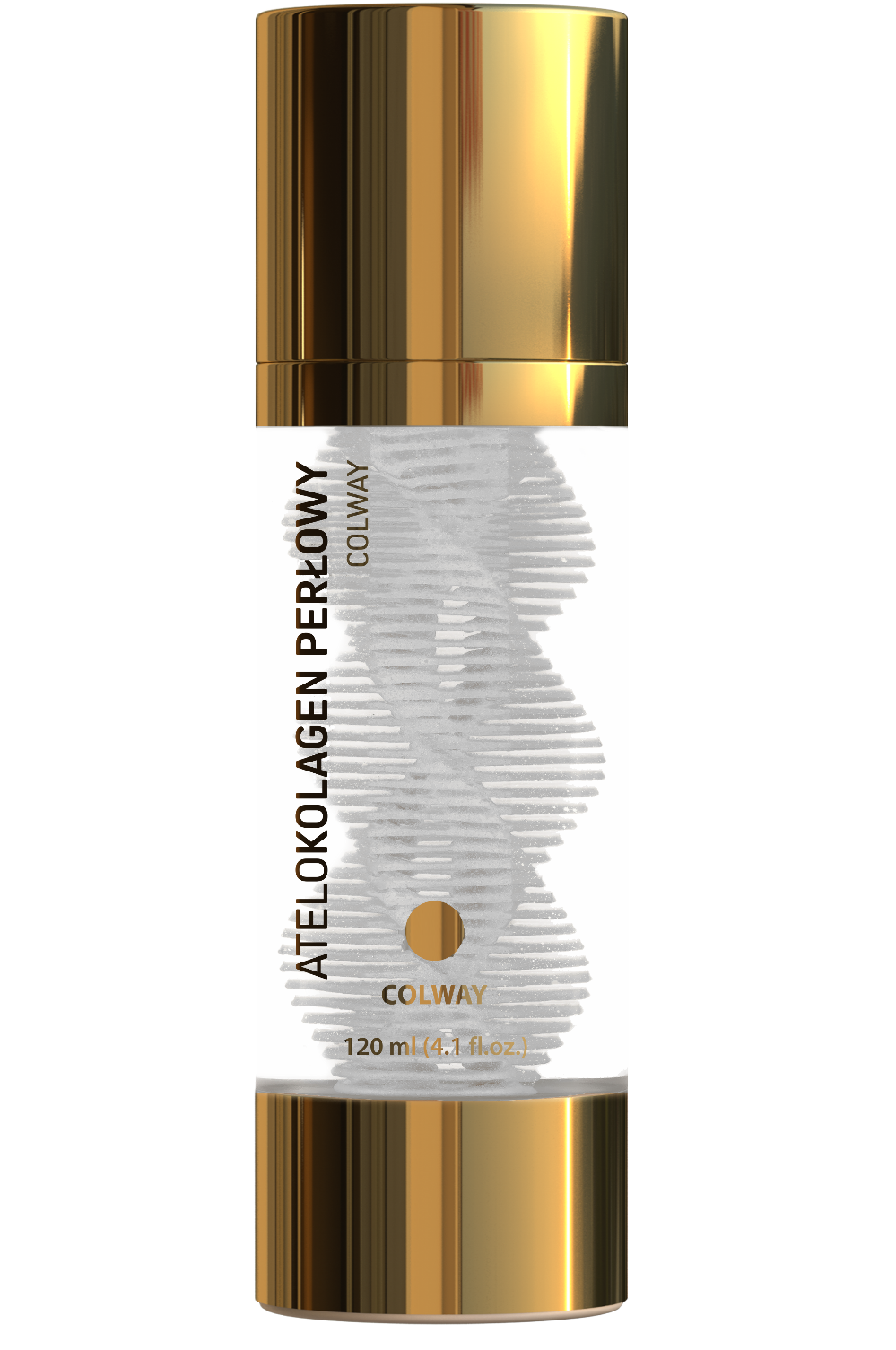 ATELOKOLAGEN PERŁOWY COLWAY to idealne rozwiązanie dla  skóry:


Pozbawionej jędrności i sprężystości
O niejednolitym kolorycie
Z niedoskonałościami, takimi jak: zmarszczki, drobne blizny, znamiona, przebarwienia
Z oznakami starzenia
Zmęczonej
Niedostatecznie nawilżonej
ATELOKOLAGEN PERŁOWY COLWAY